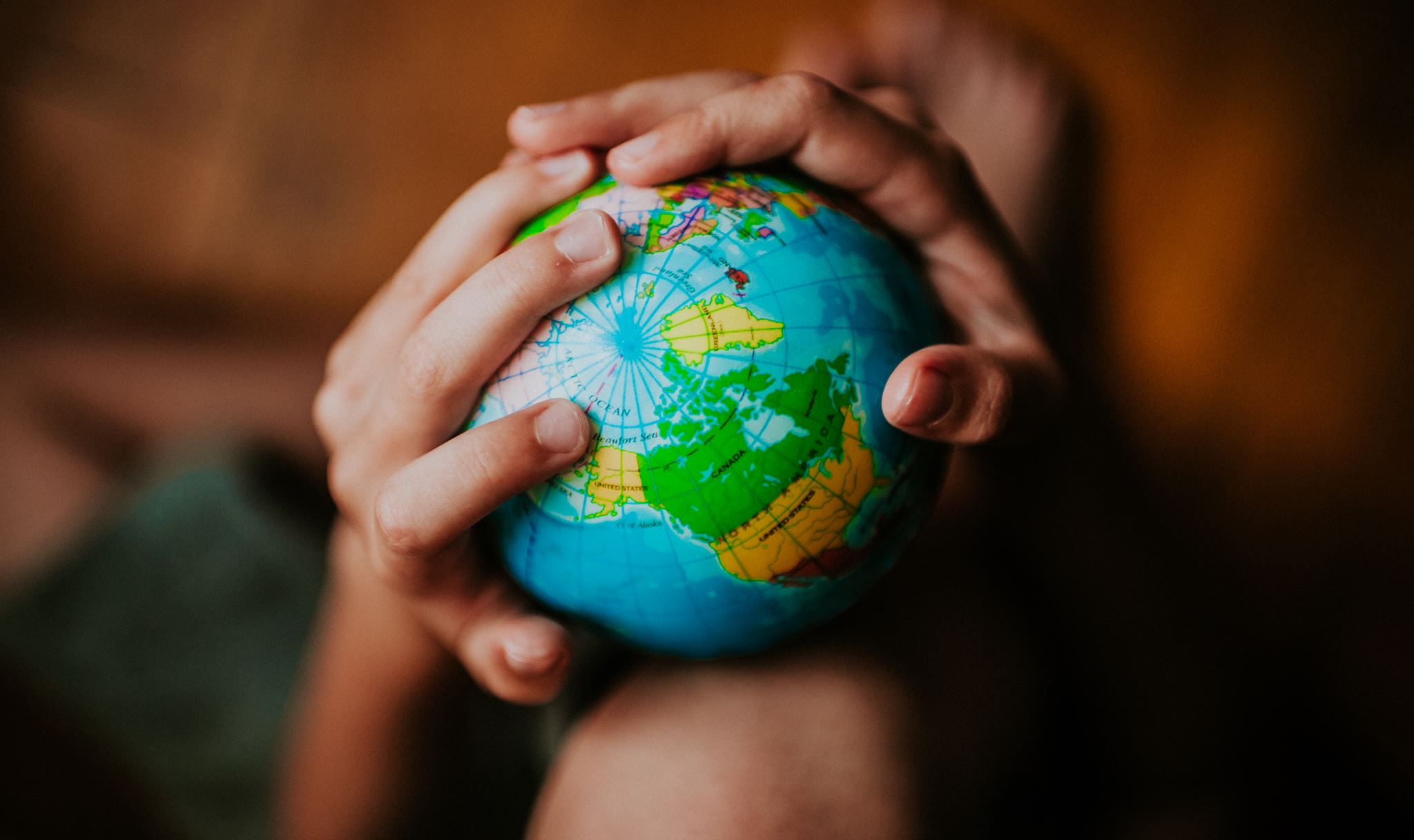 UN World Day of Peace
21 September 2022
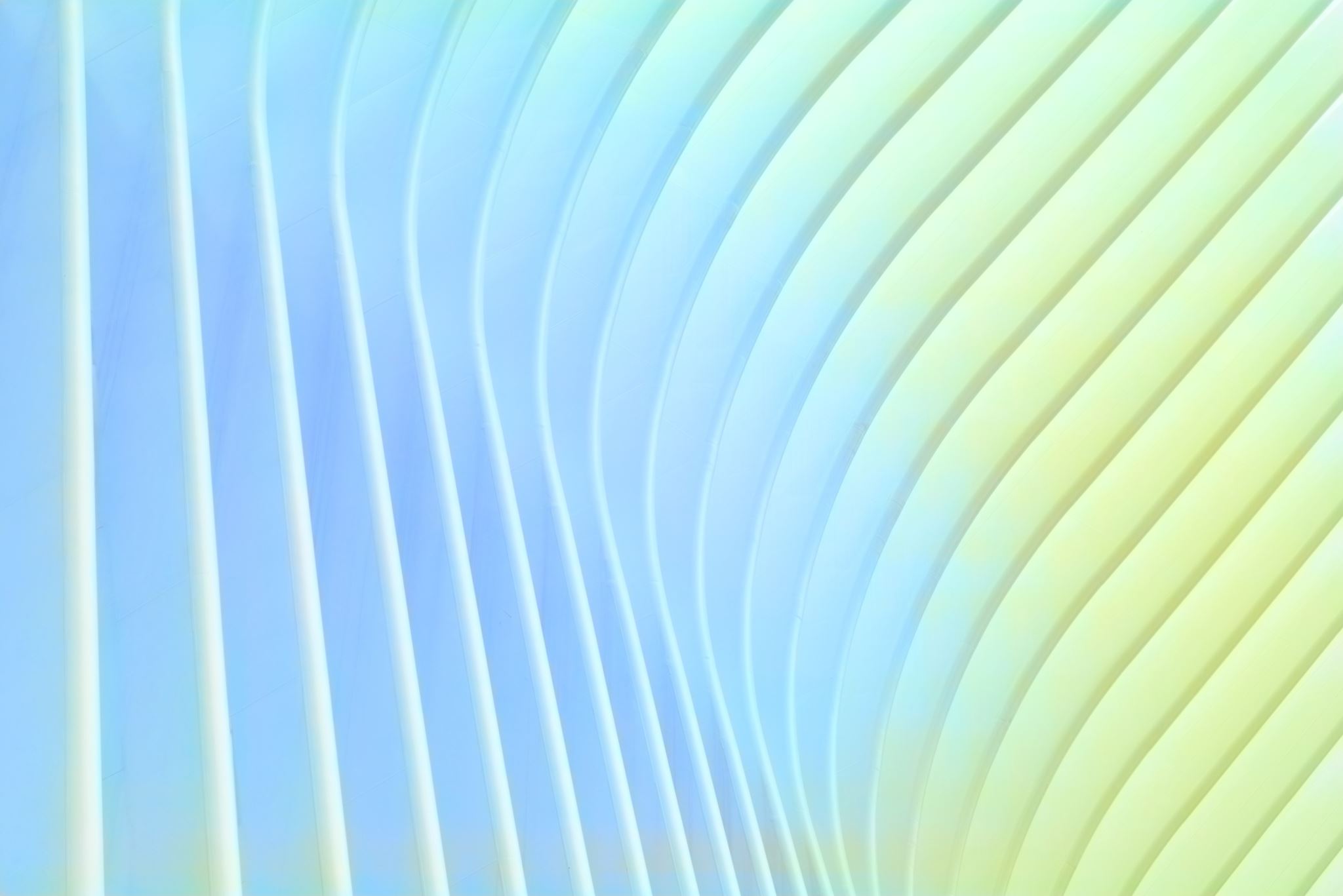 UN World Day of Peace
Racism, xenophobia and related discrimination and intolerance exist in all societies, everywhere. Racism harms not just the lives of those who endure it, but also society as a whole. We all lose in a society characterized by discrimination, division, distrust, intolerance, and hate. The fight against racism is everyone’s fight. We all have a part to play in building a world beyond racism.
UN World Day of Peace21 September 2022
Fight Inequality, Fight Racism
End Racism Build Peace
The Christmas Truce
The Christmas Truce
We were in the front line; we were about 300 yards from the Germans. And we had, I think on Christmas Eve, we’d been singing carols and this that and the other, and the Germans had been doing the same. And we’d been shouting to each other, sometimes rude remarks more often just joking remarks. Anyway, eventually a German said, ‘Tomorrow you no shoot, we no shoot.’ And the morning came and we didn’t shoot and they didn’t shoot. So then we began to pop our heads over the side and jump down quickly in case they shot but they didn’t shoot. And then we saw a German standing up, waving his arms and we didn’t shoot and so on, and so it gradually grew.
Personal Testimony
Personal Testimony
I remember very well Christmas, I remember the Christmas Day when the German and the French soldiers left their trenches, went to the barbed wire between them with champagne and cigarettes in their hands and had feelings of fraternisation and shouted they wanted to finish the war and that lasted only 2 days 1 and a half really and then strict order came that no fraternisation was allowed and we had to stay back in our trenches.
The Real Story Of The Christmas Truce Of 1914 | Imperial War Museums (iwm.org.uk)
The Christmas Truce
The Christmas Truce
The Christmas Truce was a moment in the First World War when opposing soldiers came together for a couple of days and exchanged gifts.  
Sadly, it did not last and would not be repeated.  The war would last another four years and have millions of casualties.  
We come together on 21 September to signal our support for Peace and to demonstrate our resolve against Conflict.  
We also proclaim our determination to end Racism and all forms of Hate and Prejudice.
The Christmas Truce and UN World Day of Peace
The students of Year 9 have been involved in a project where they have researched and found out about significant football stories in the Mid-Ulster and beyond.  
The last element of the project will involve a commemorative event on the school pitches.  
Two students will speak to other students about the importance of Peace and using fighting against Racism and Prejudice in all its forms.  
There will then be a massive football match on the pitches over lunch.  The rules will be slightly different.
Twinning with the Peace Pitch in Flanders
The pitch of Magherafelt High School will be twinned with the Peace Pitch in Flanders 
The Magherafelt High School pitch will also become a Peace Pitch.
Magherafelt High School Peace Pitch